30 Winter St

Zoning Board of Appeals
Eric Primack, August 23, 2021
My intentions are to restore this once proud home that has fallen into disrepair
and bring the rooms into use for modern families in regards to headroom.  
I am requesting to remove existing rear shed roofline of this single family structure
and extend upward the second floor walls and roof to improve ceiling height.
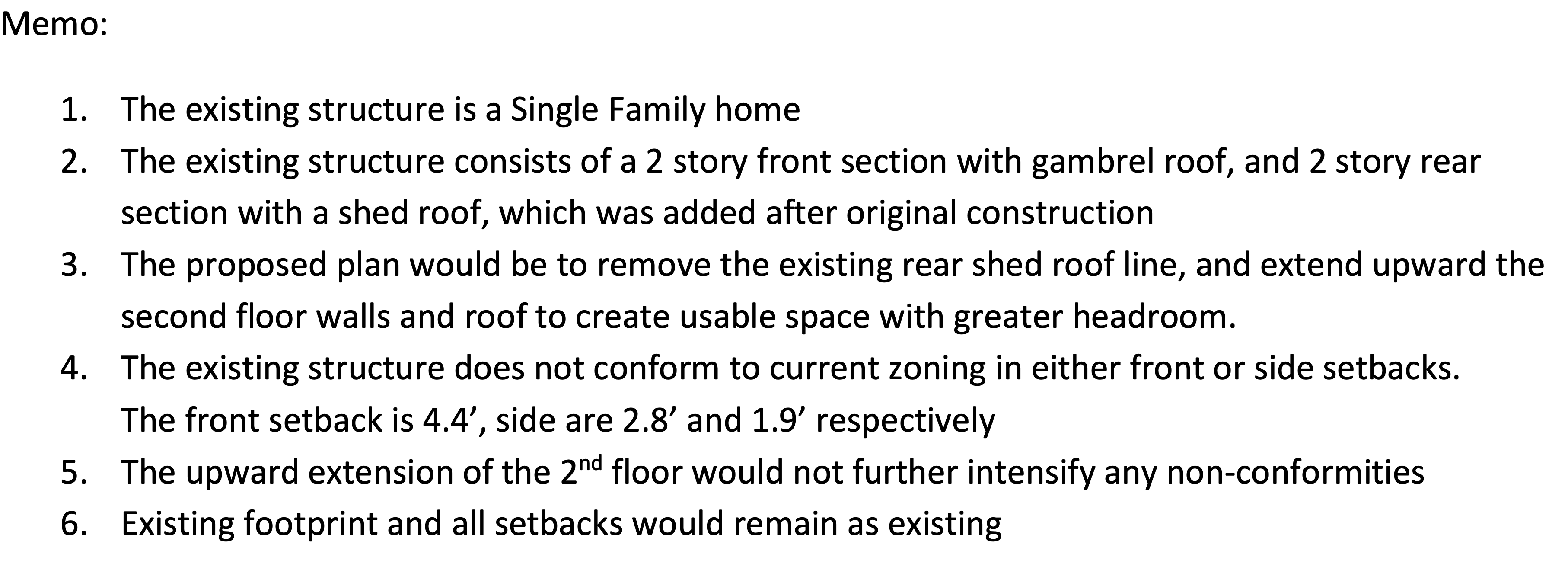 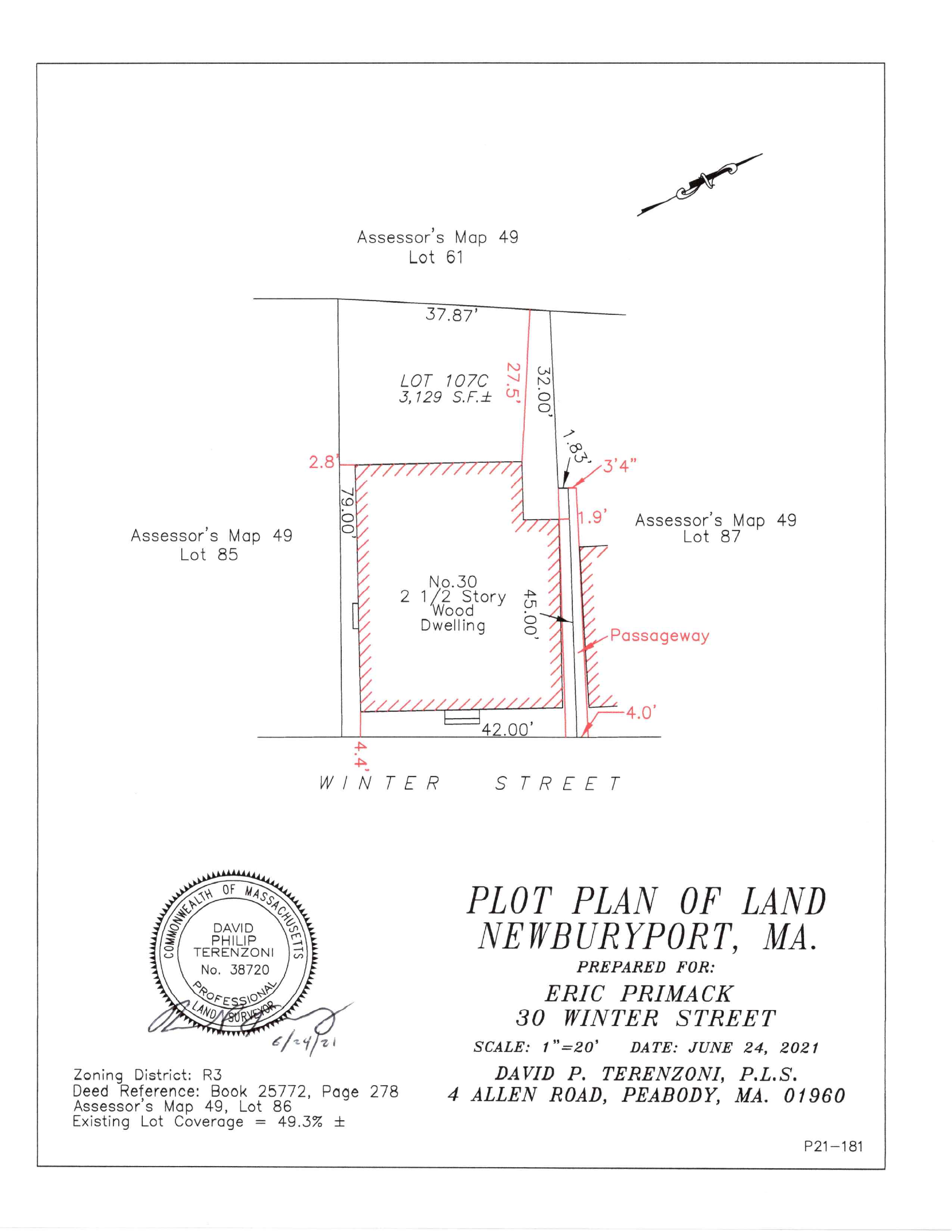 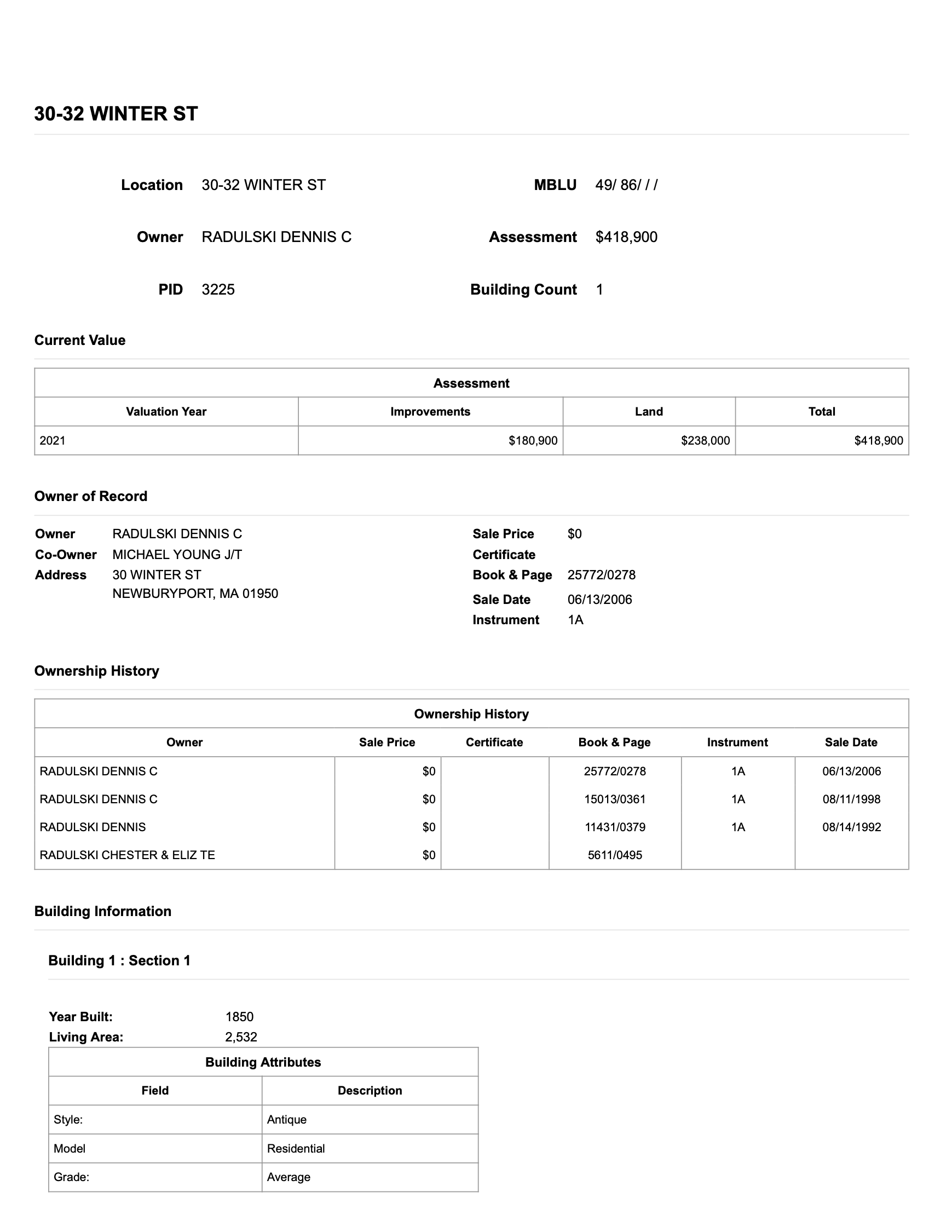 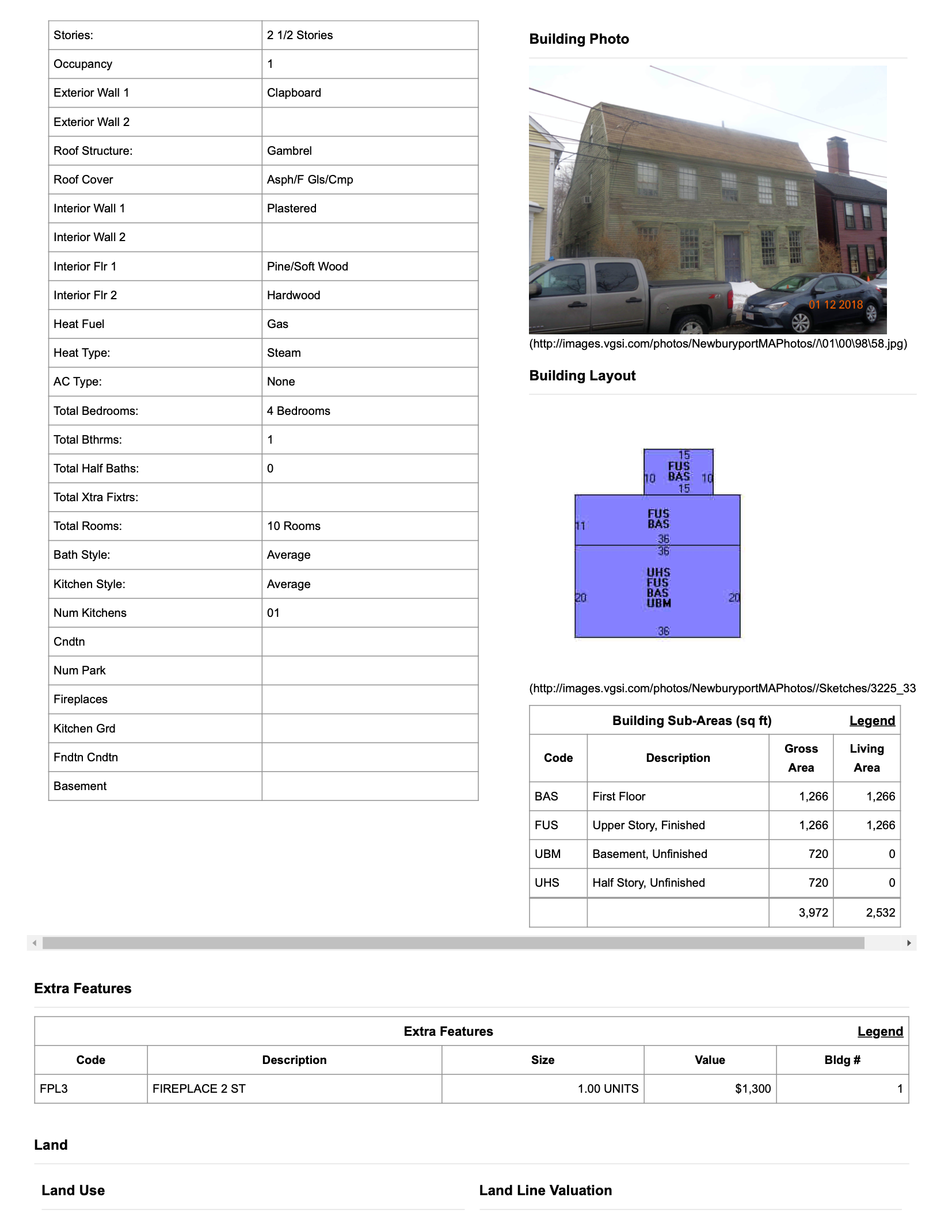 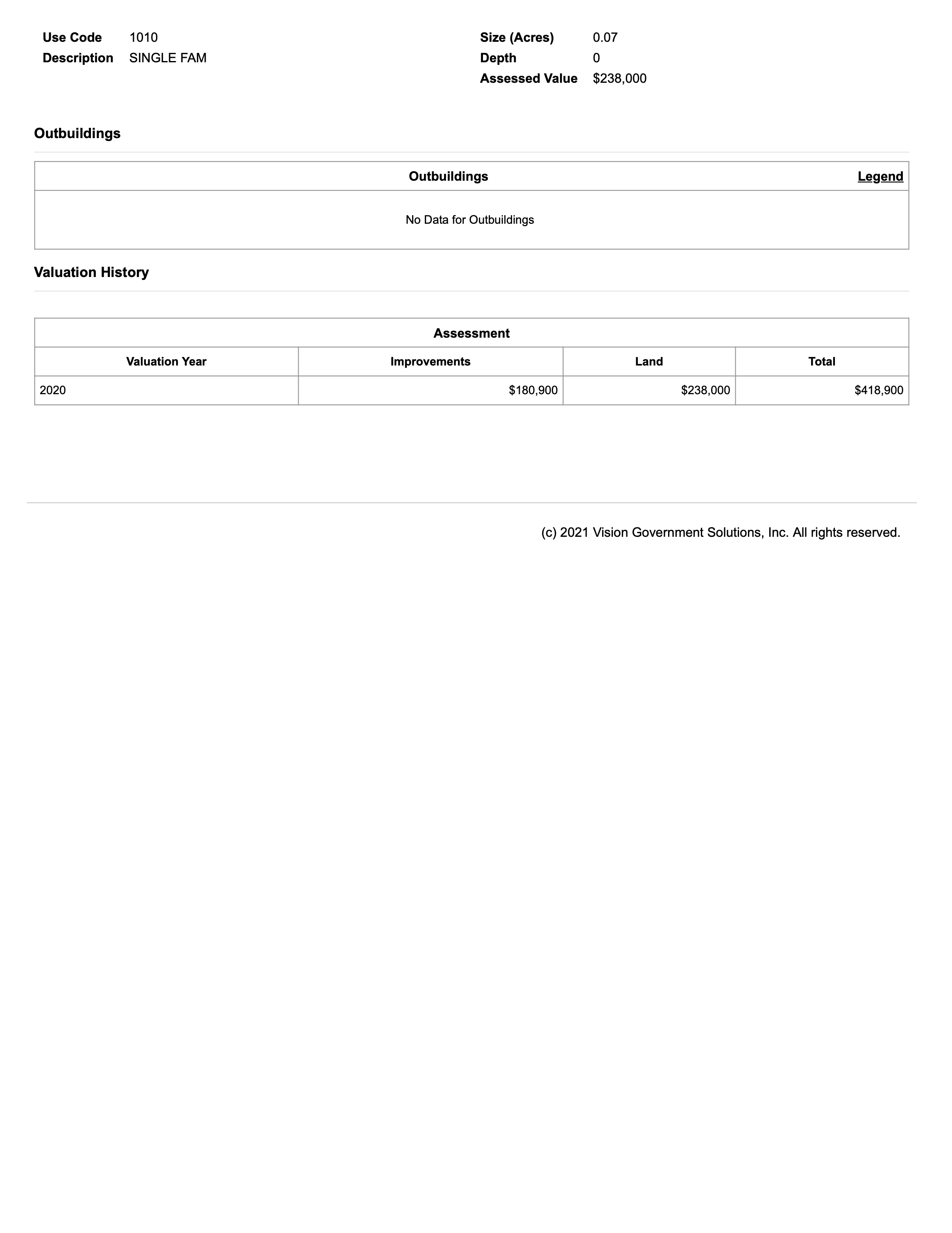 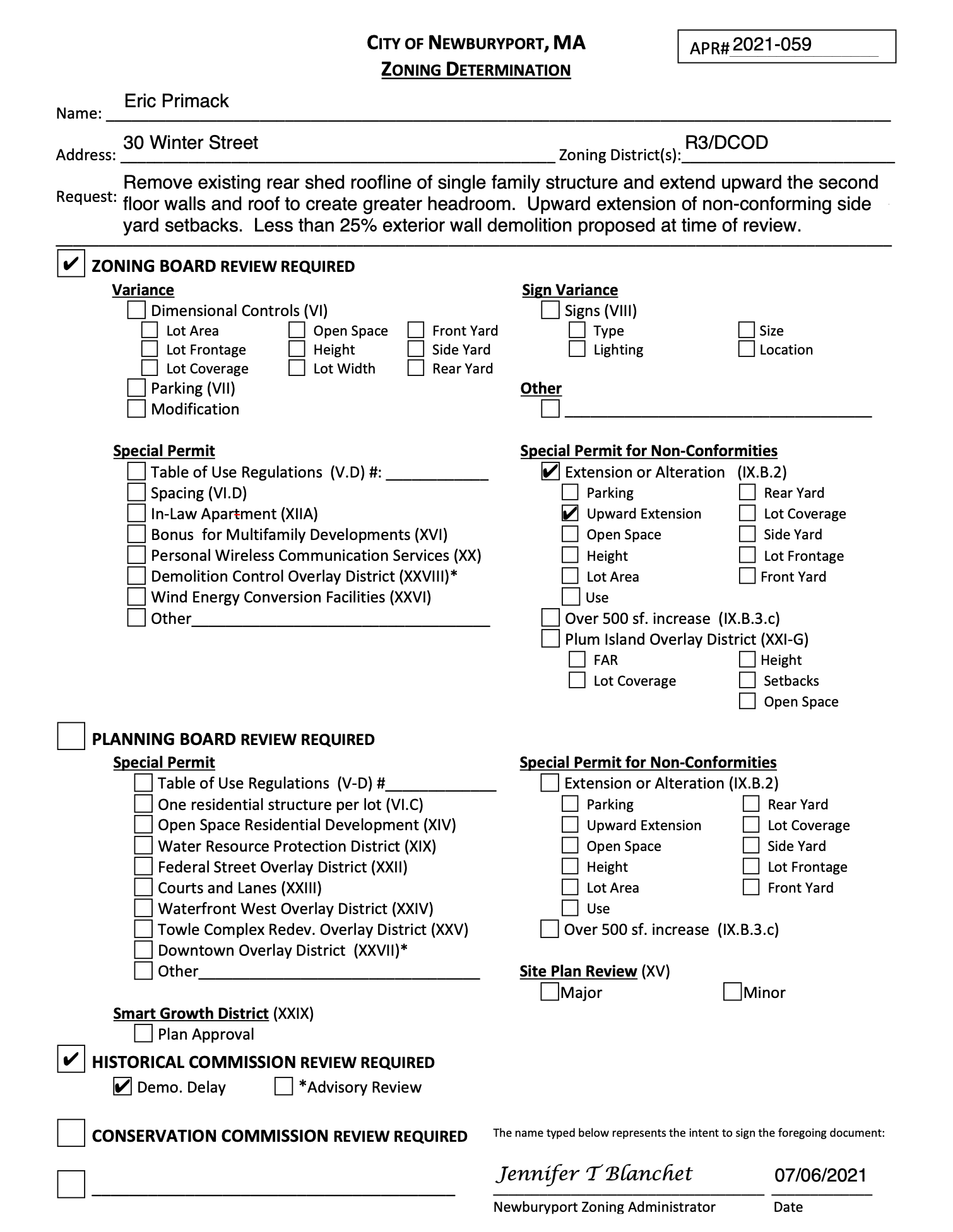 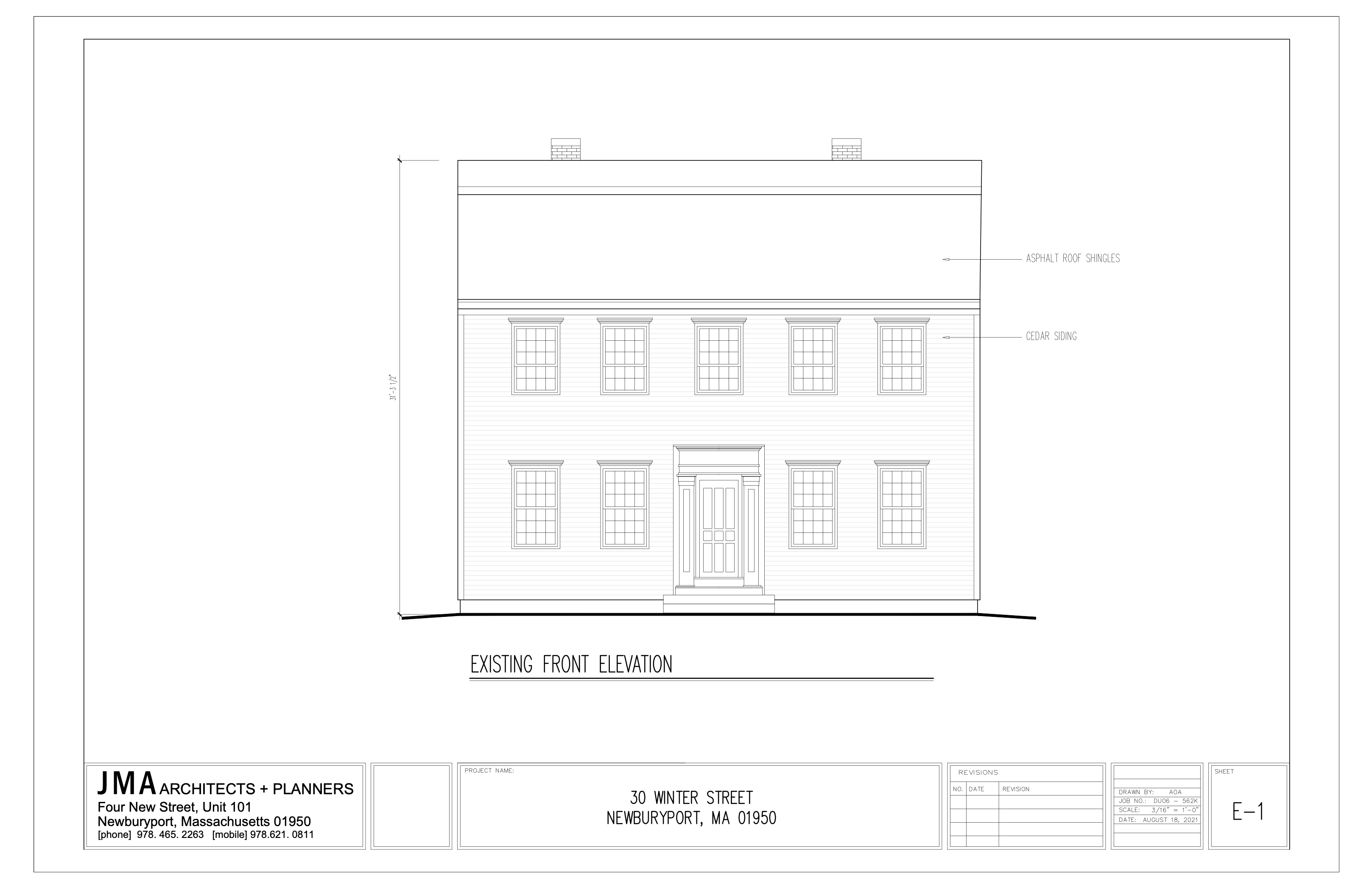 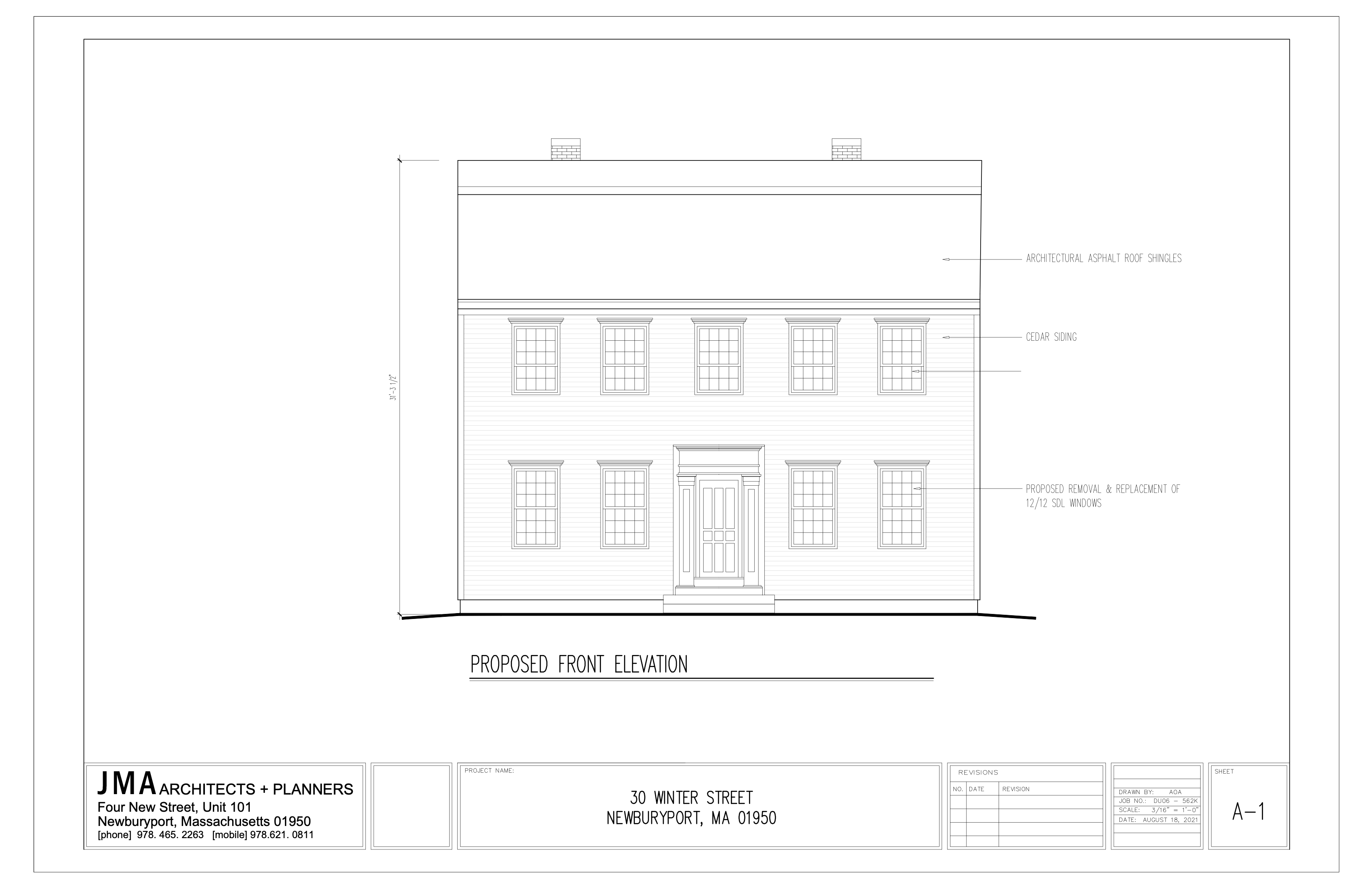 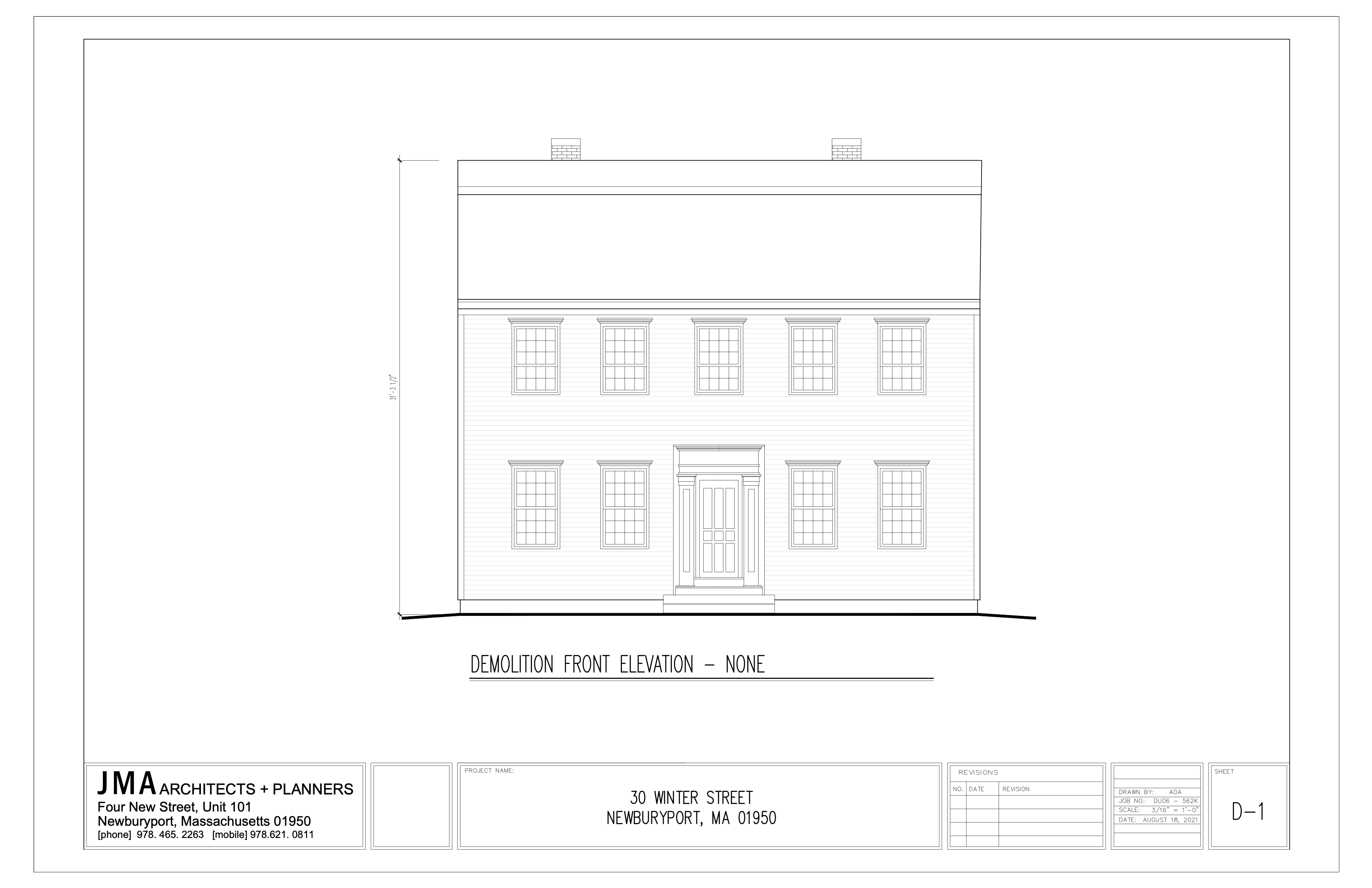 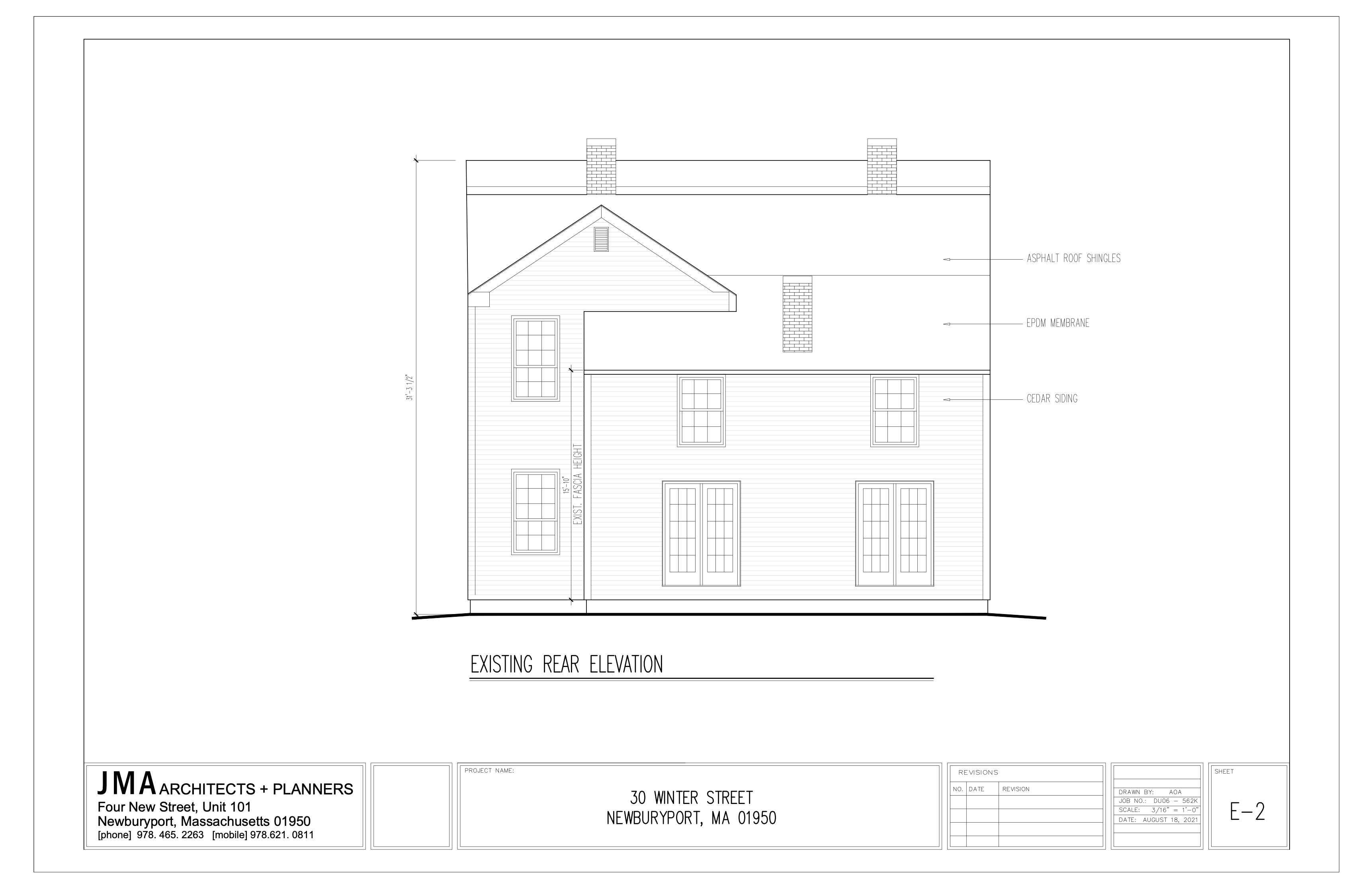 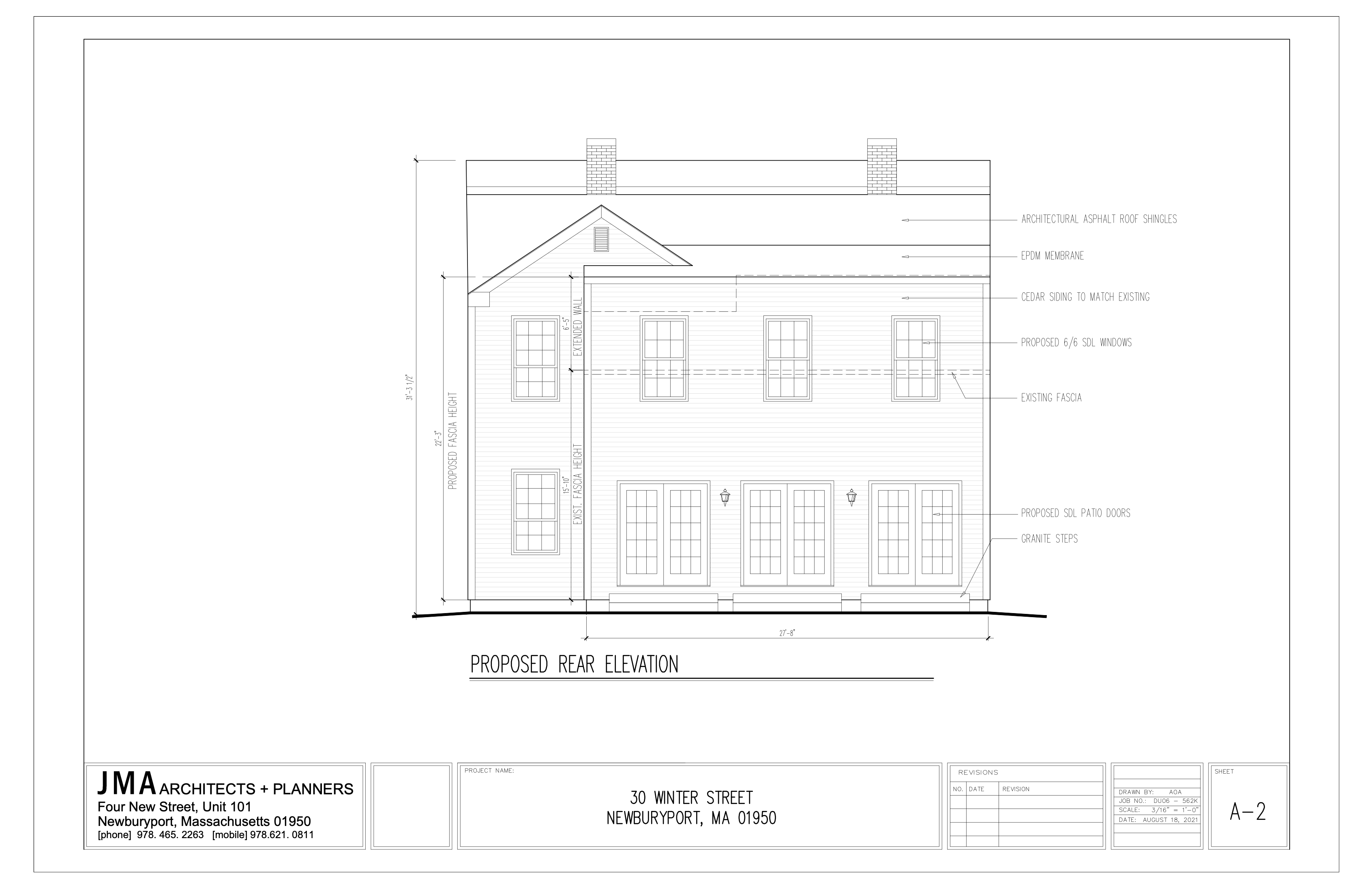 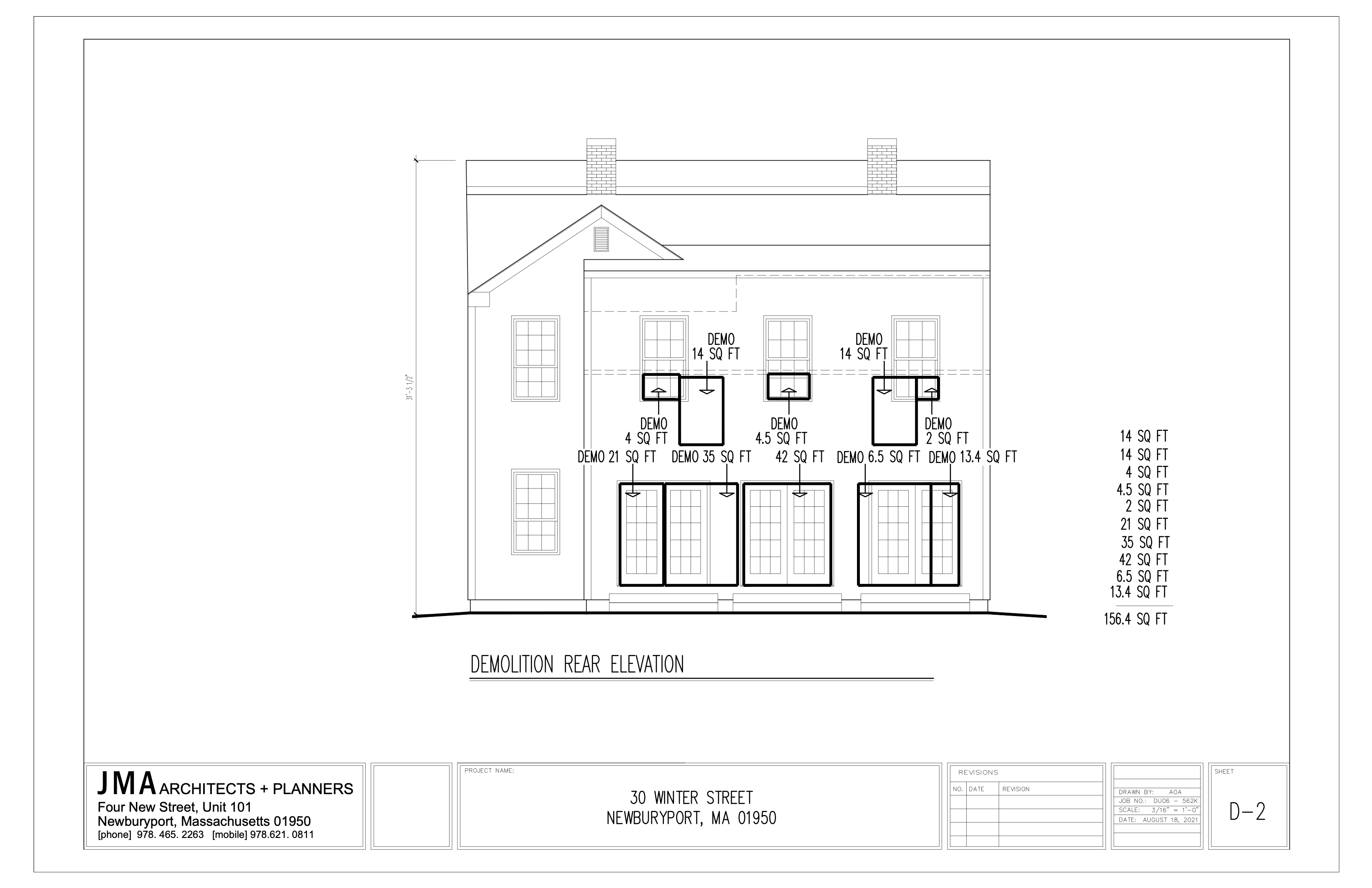 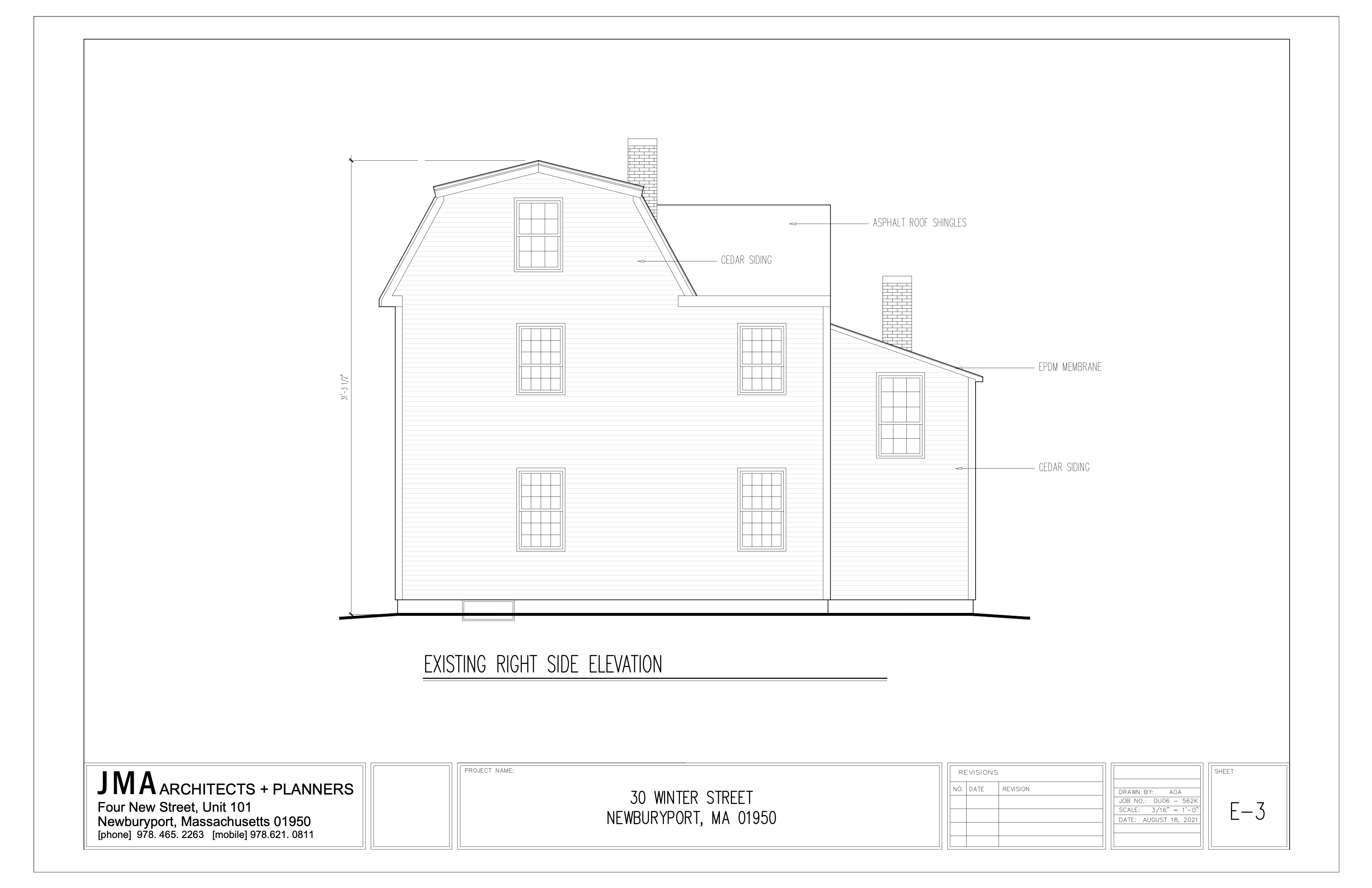 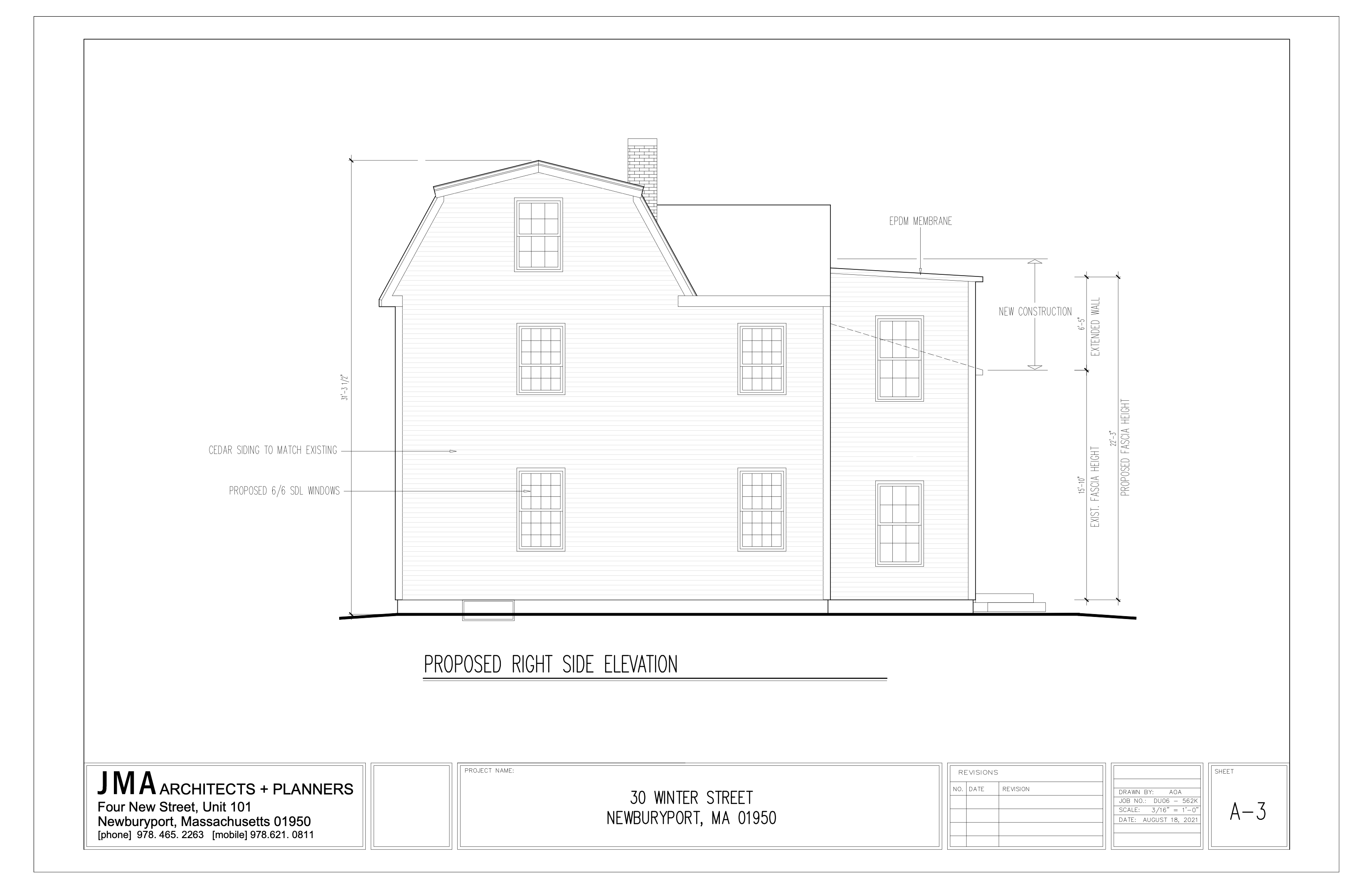 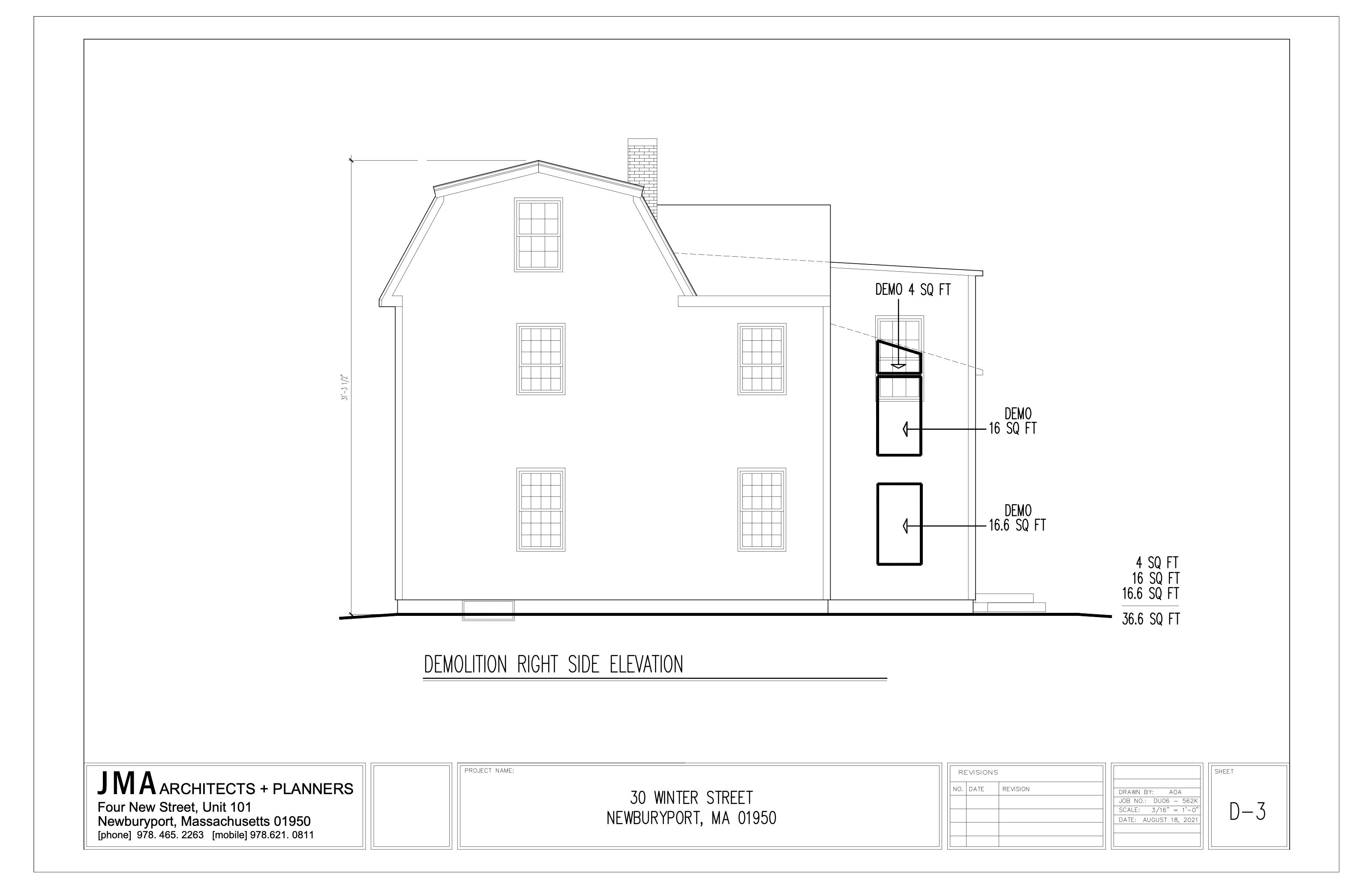 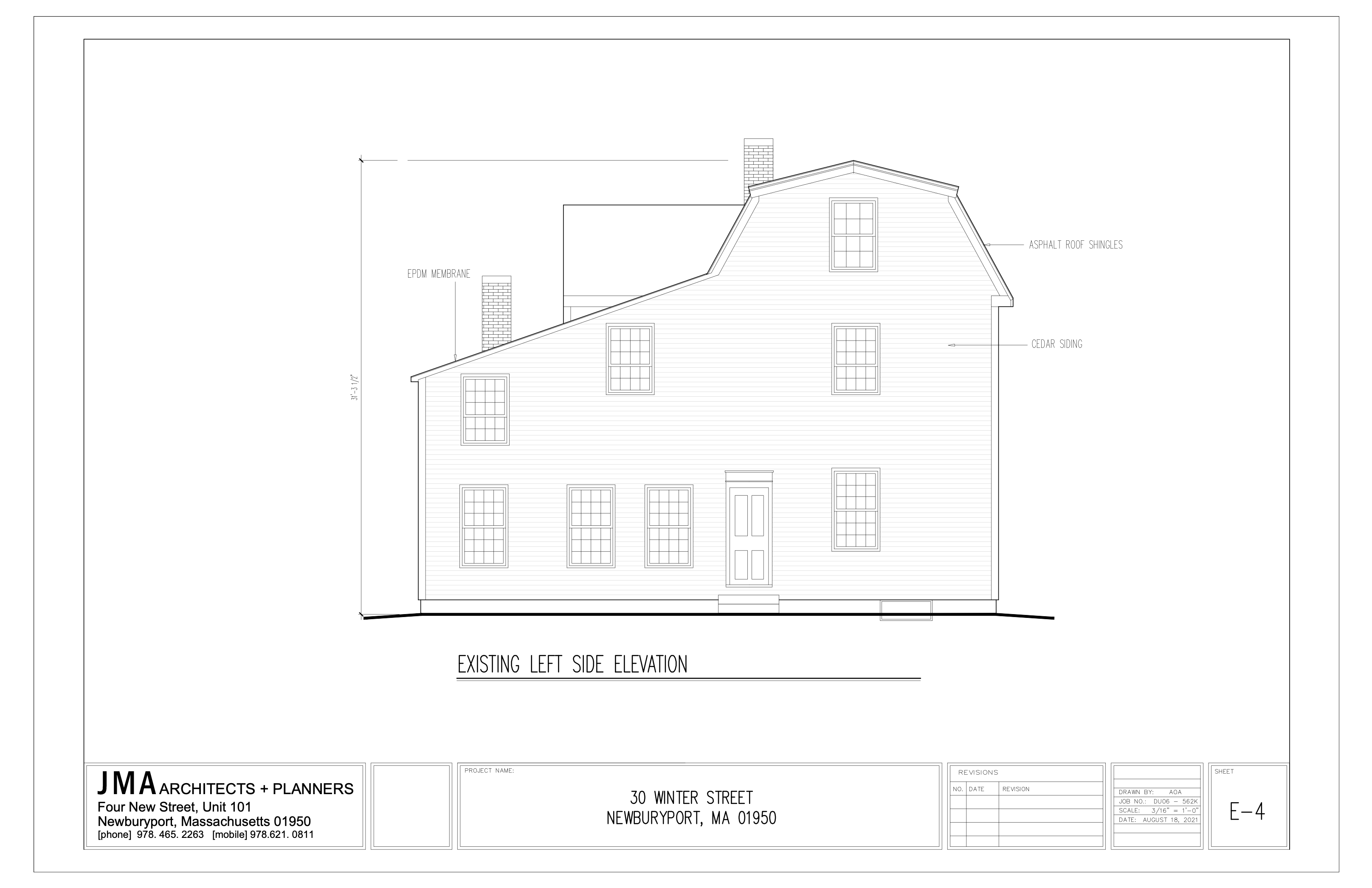 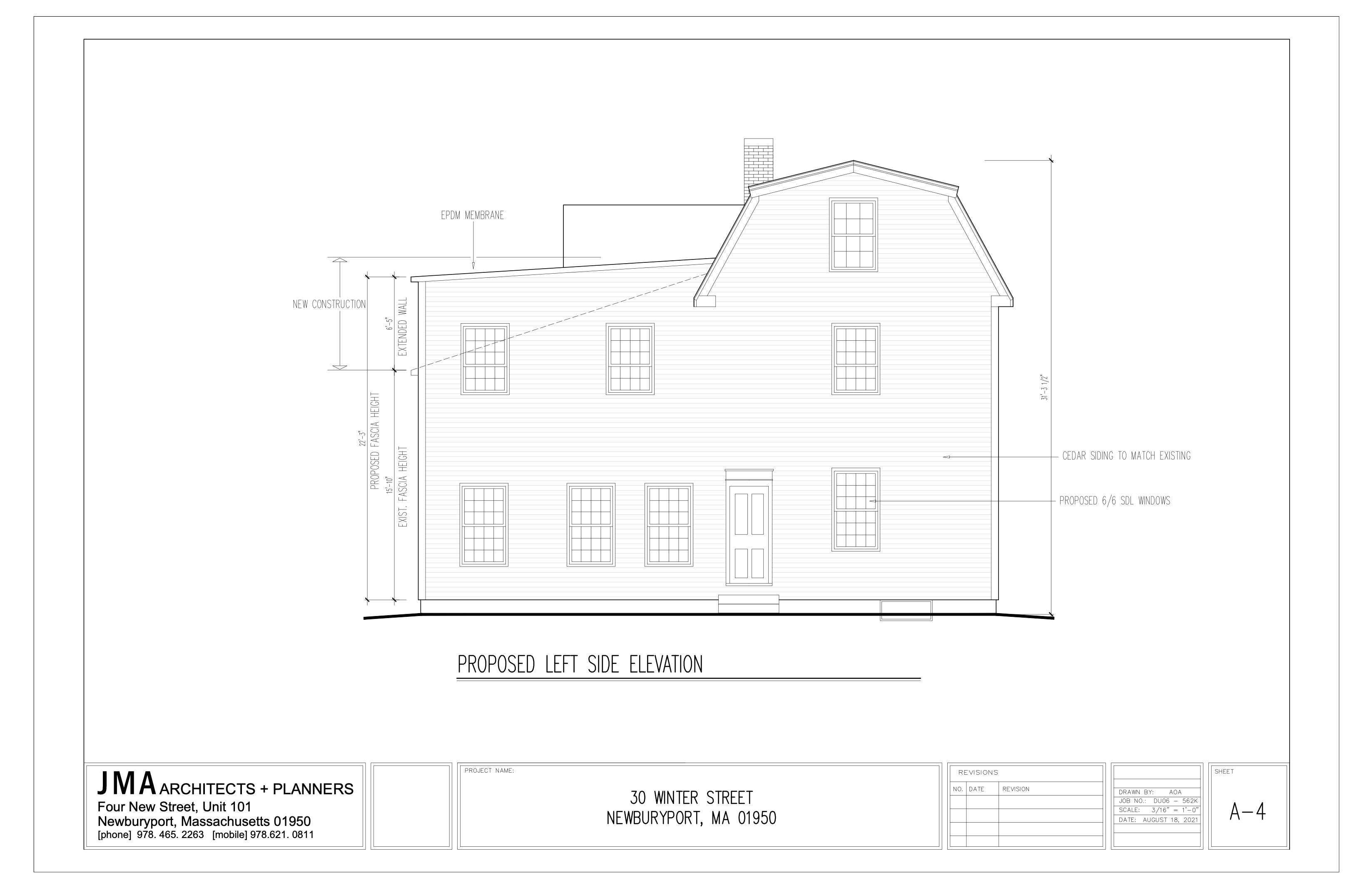 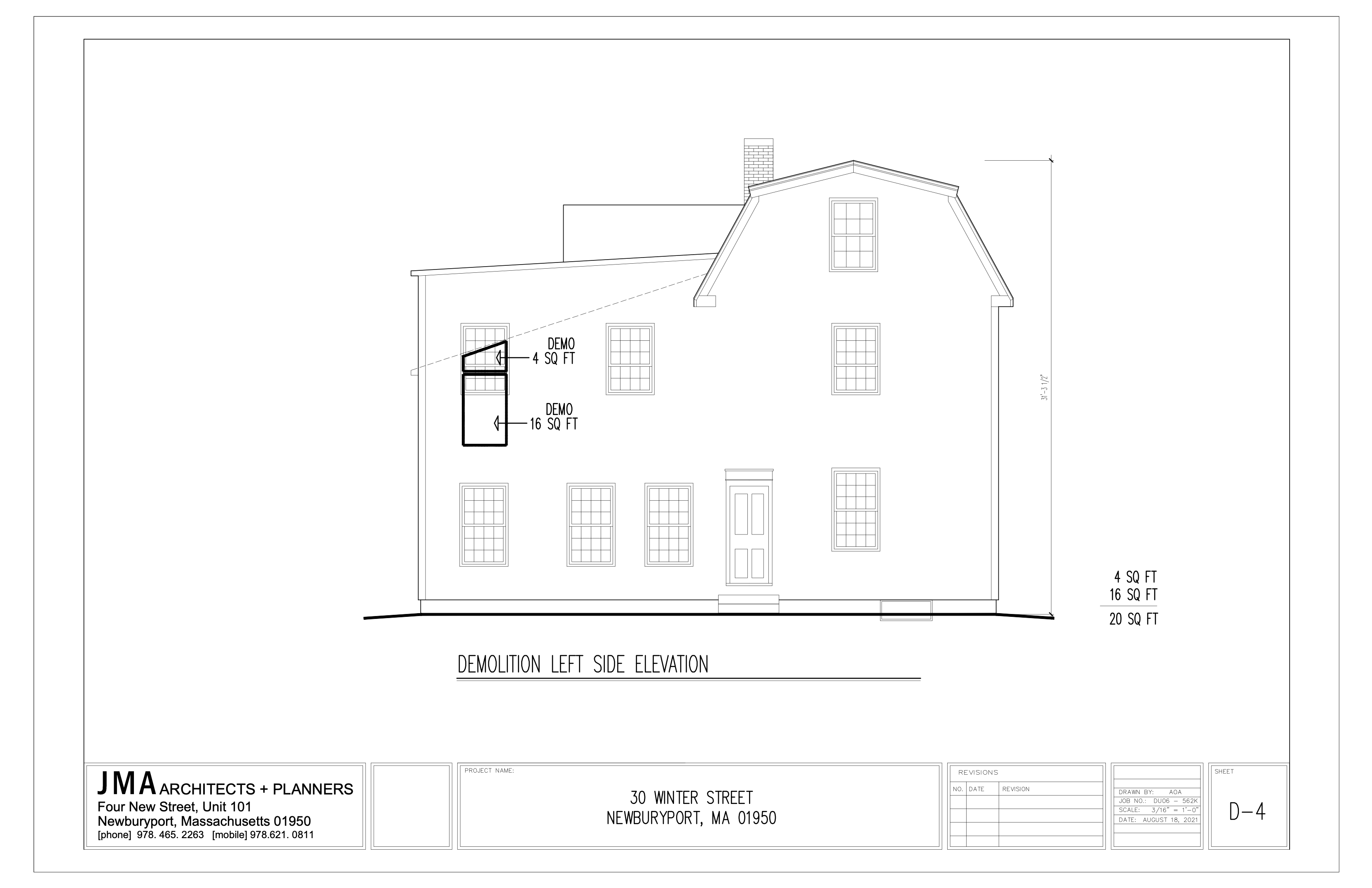 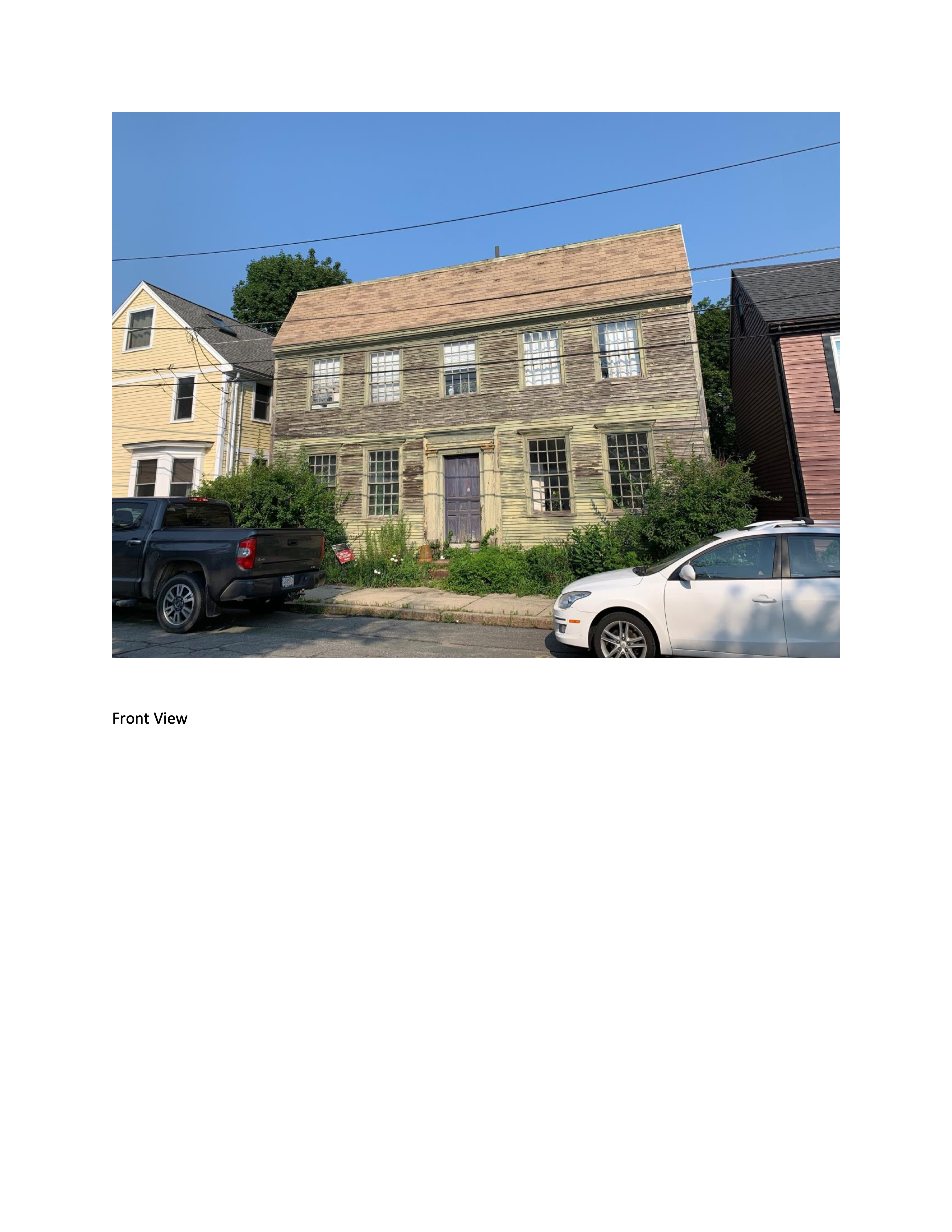 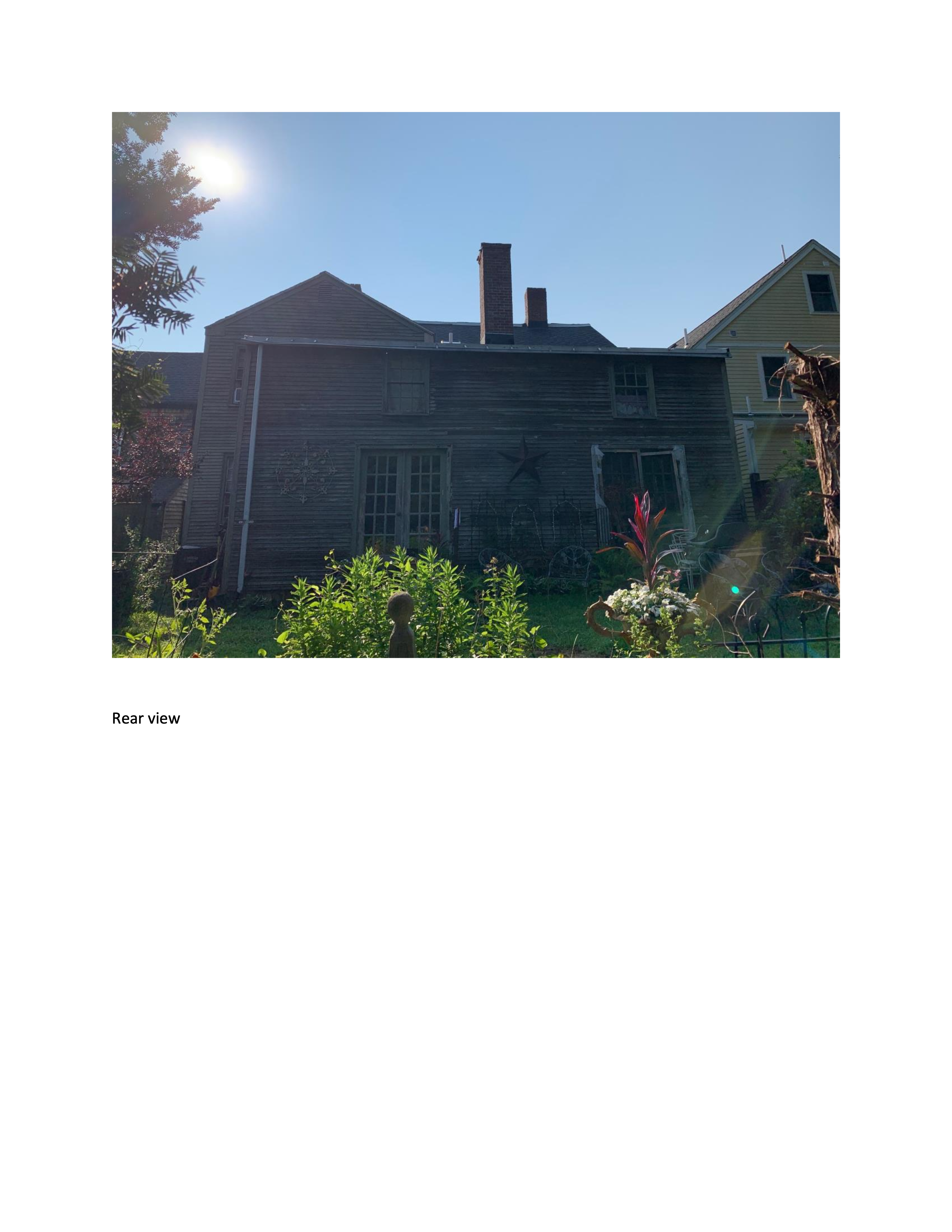 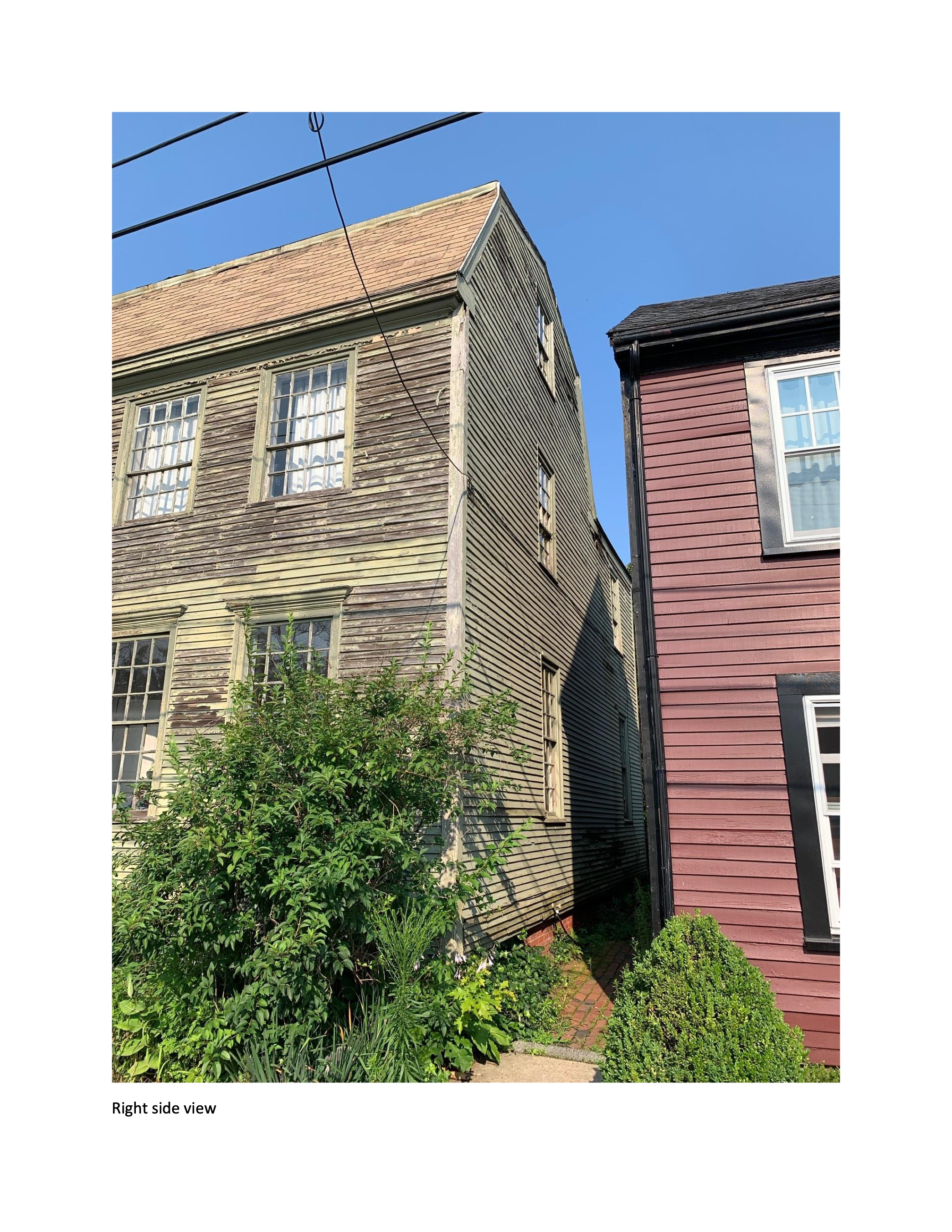 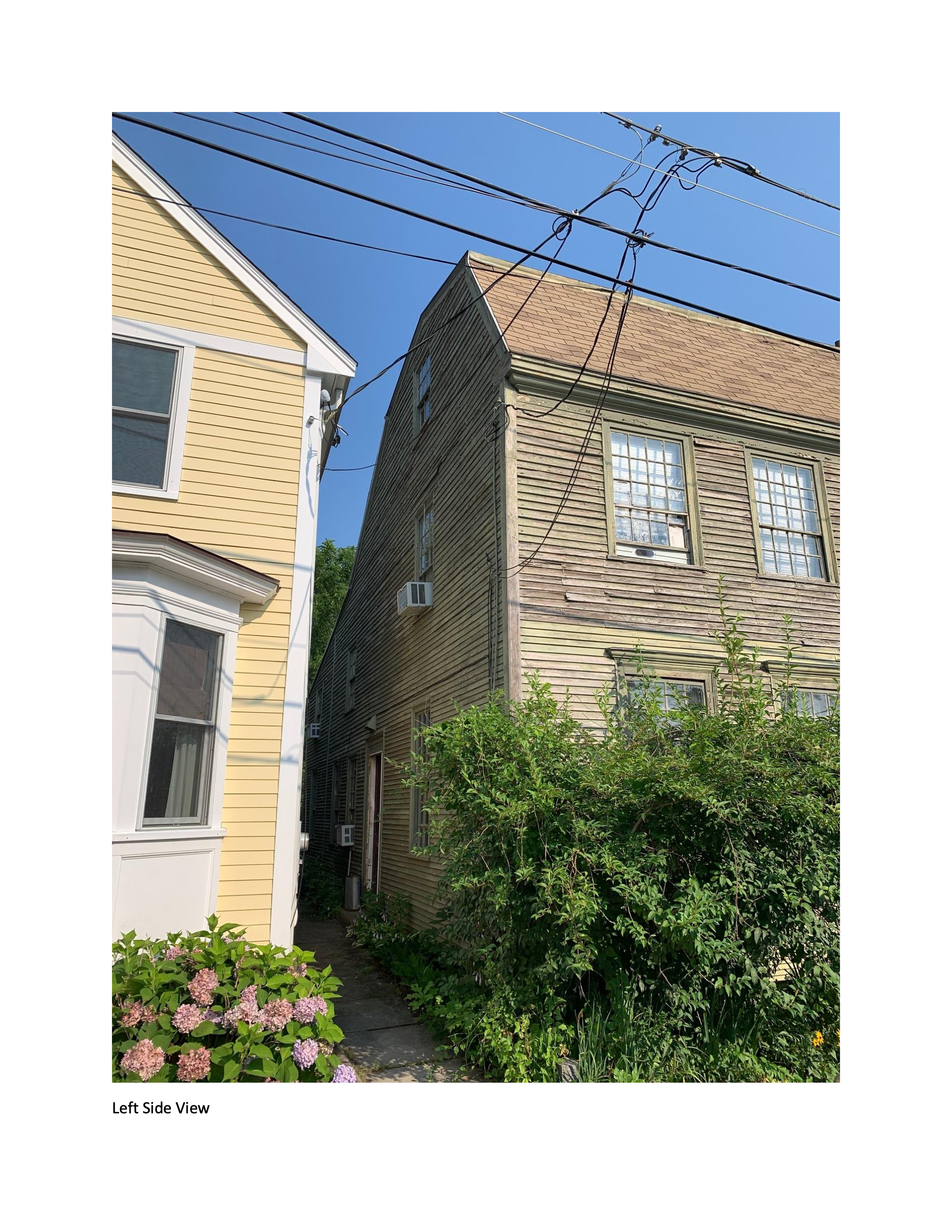 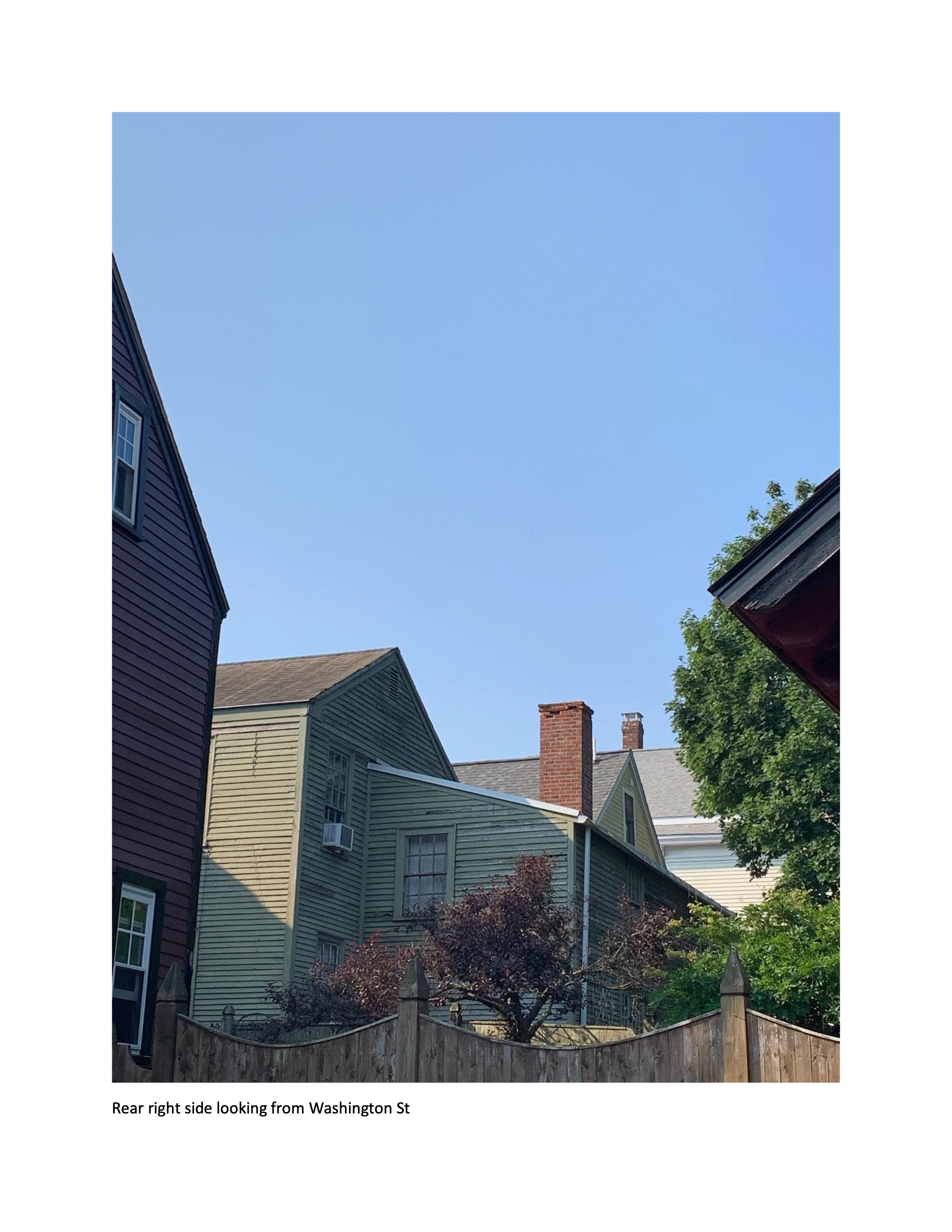 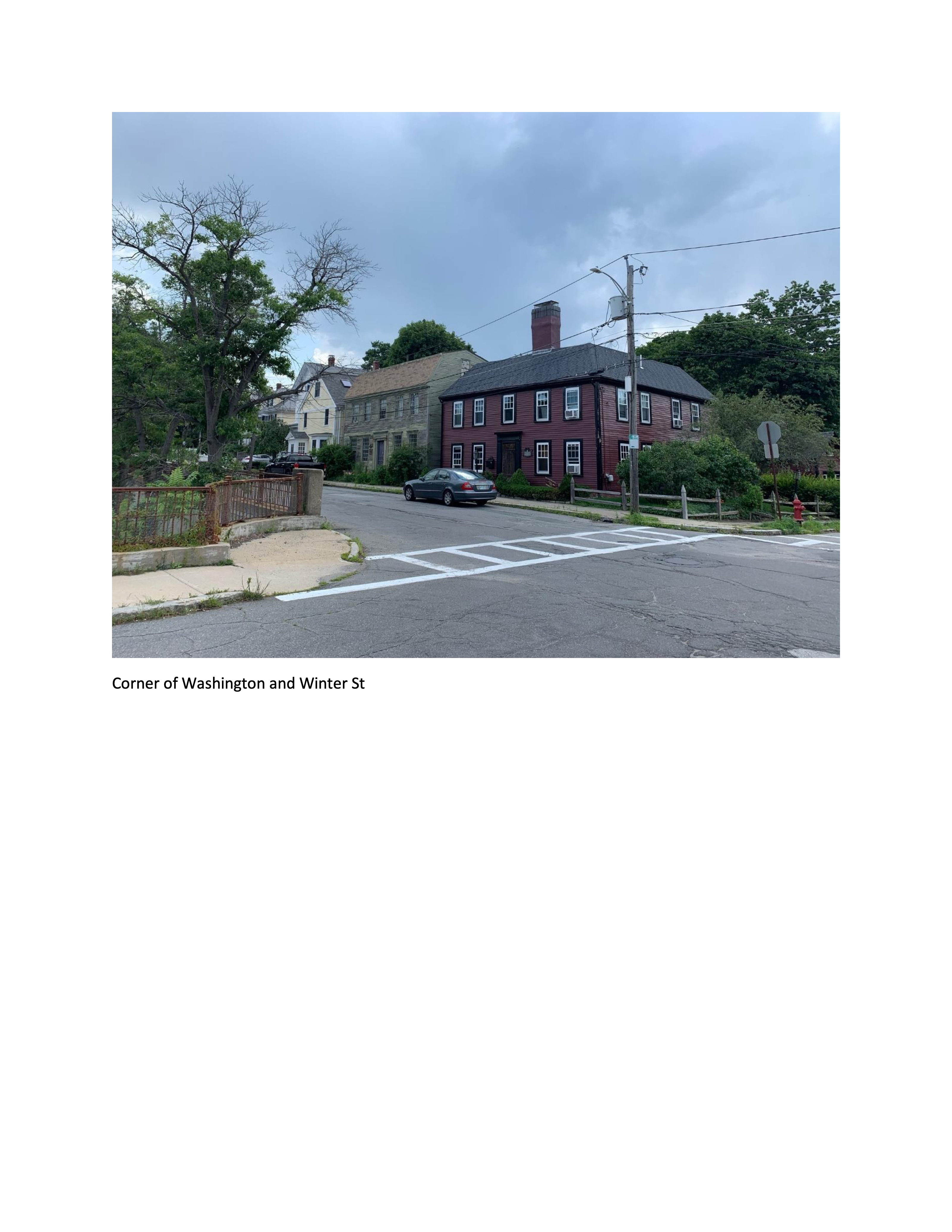 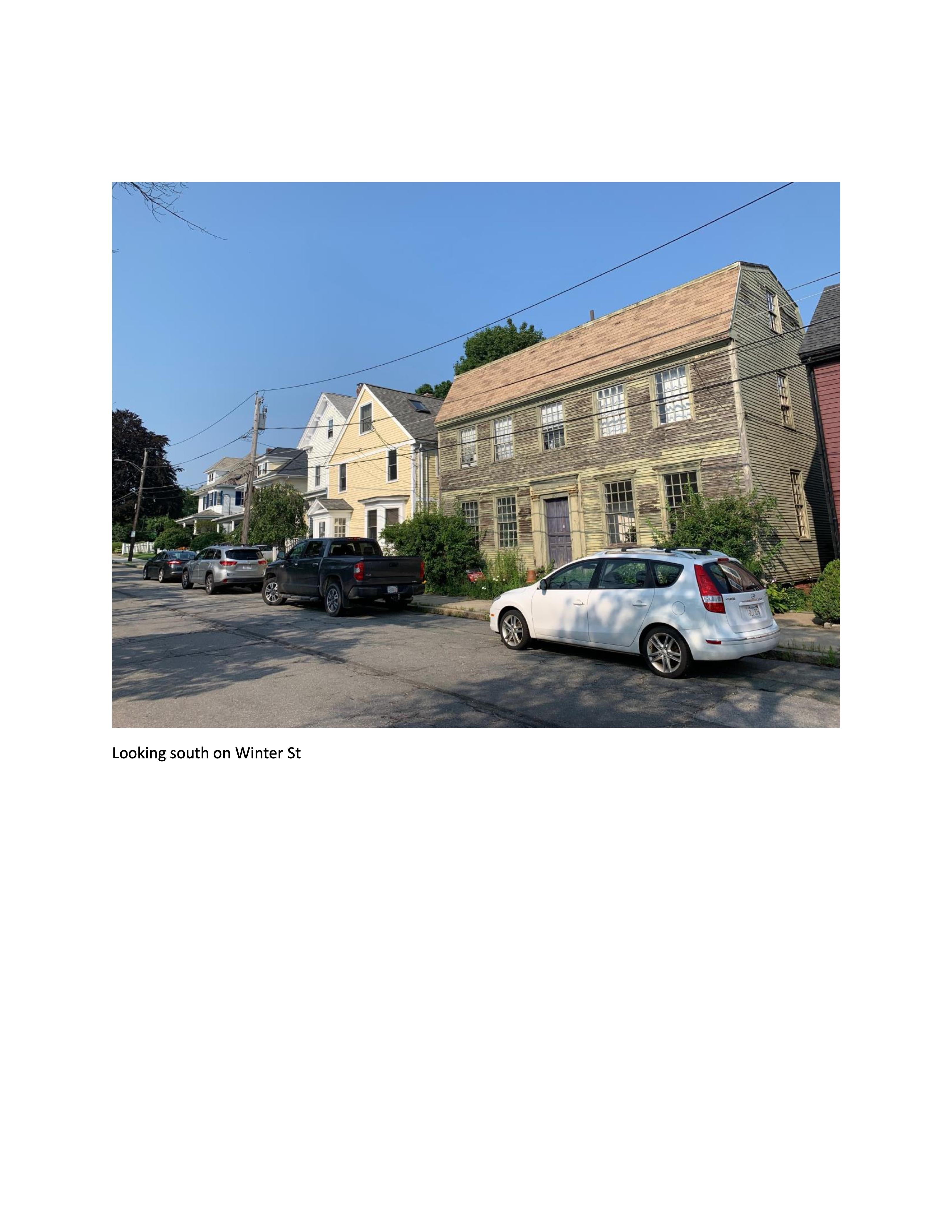 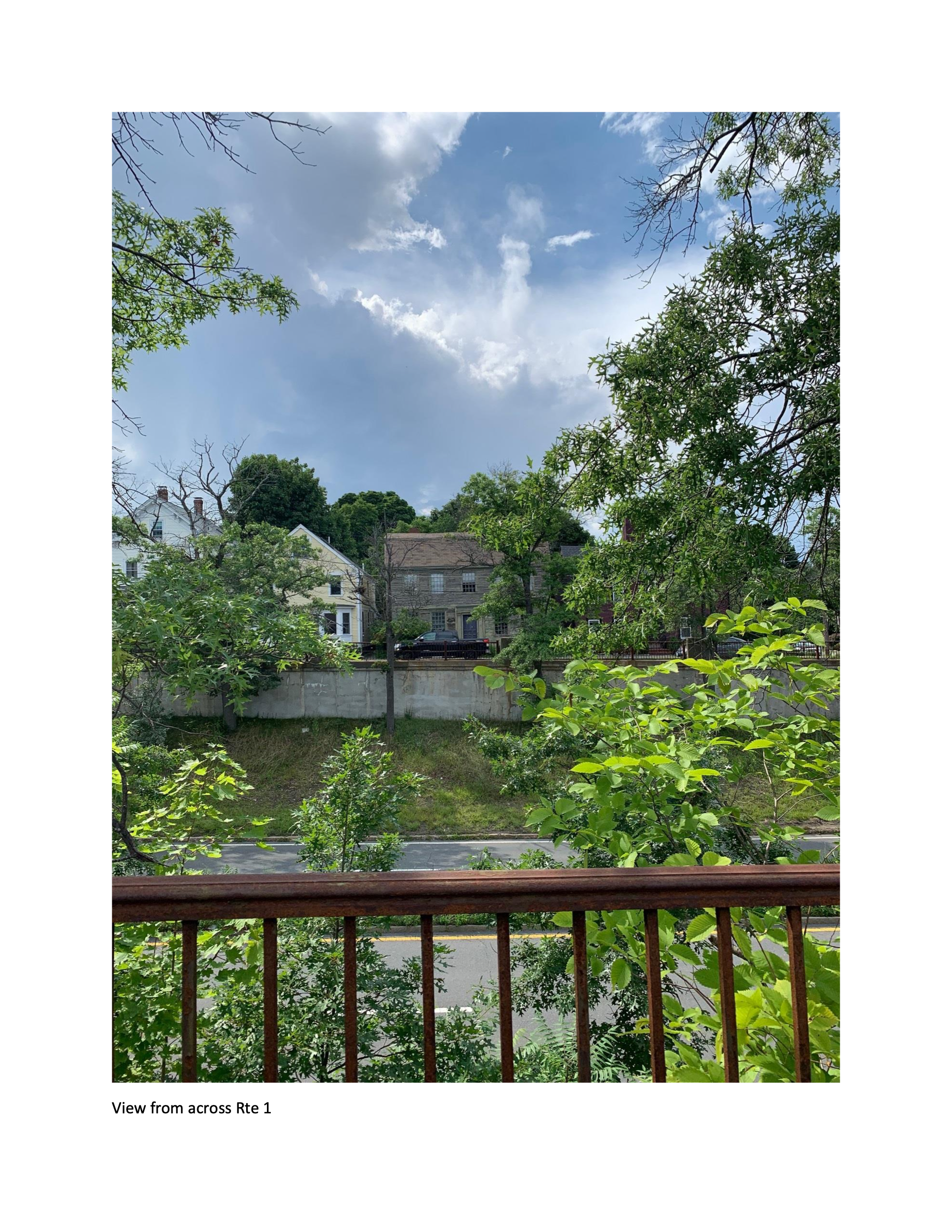 Thank you for the opportunity 
to share this request for remodel with you.